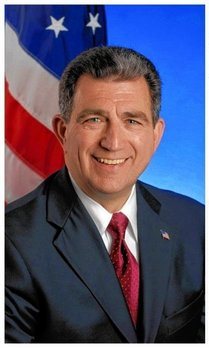 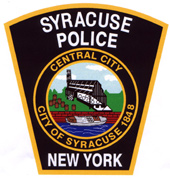 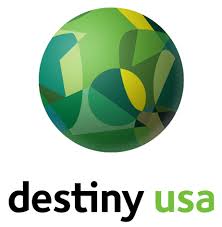 Assemblyman Bill Magnarelli
Sponsors
Electronics 
Recycling Event
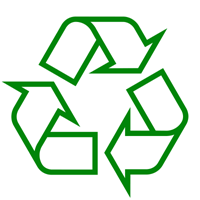 Free!
Saturday, November 19
9:30 a.m.- 1:30 p.m.
Destiny USA
 Pink Parking Lots – near pedestrian bridge
Proceeds benefit the Butternut  Community Police Center
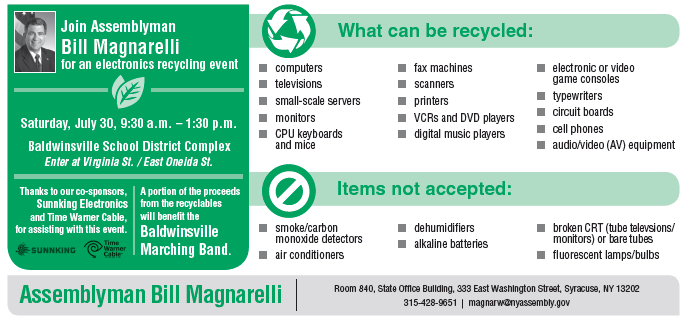